Wir entwickeln Lösungen 

Mit der KGSt 
auf dem richtigen Kurs
17. Europäischer Verwaltungskongress in Bremen, 15. März 2012, Marc Groß und Andreas Pamp
Seite 1
Erfordern Web 2.0 und Social Media organisatorische und personalorientierte Veränderungen?Marc Groß, Andreas Pamp17. EVK, 15. März 2012, Bremen
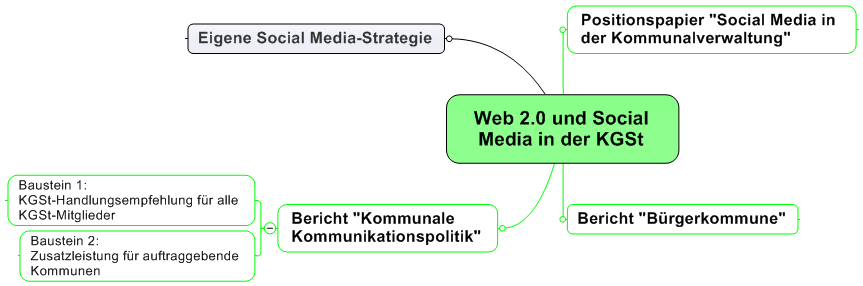 17. Europäischer Verwaltungskongress in Bremen, 15. März 2012, Marc Groß und Andreas Pamp
Seite 3
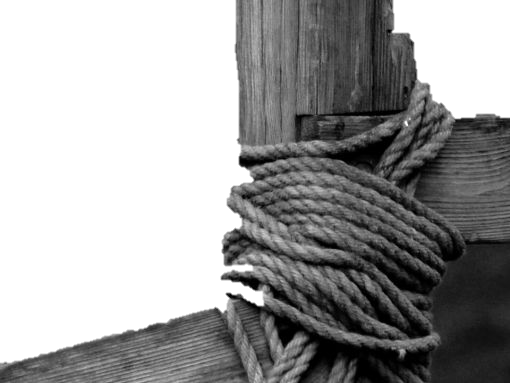 Freunde fürs Leben – wiedas Internet die Beziehungzwischen Bürger und Kommune verändernkann.

… ob wir wollen oder nicht!?
17. Europäischer Verwaltungskongress in Bremen, 15. März 2012, Marc Groß und Andreas Pamp
Seite 4
Bildquelle: http://view.stern.de/de/picture/Zaun-Seil-Zusammenhalt-Schwarz-Still-%26-Objektfotografie-1999323.html (Abruf: 12.03.2012)
Internet, Web 2.0 und Social Media im Zusammenhang
Web 2.0
Internet
Social Media
17. Europäischer Verwaltungskongress in Bremen, 15. März 2012, Marc Groß und Andreas Pamp
Seite 5
Vorteile von Social Media
Wissens-manage-ment unter-stützen
Mehr Bürger erreichen
Crowd-sourcing-mechanis-men nutzen
Moder-nität beweisen
E-Govern-ment stärken
Probleme im Netzwerk lösen
Stimmung erkennen
17. Europäischer Verwaltungskongress in Bremen, 15. März 2012, Marc Groß und Andreas Pamp
Seite 6
Ein Beispiel für Crowdsourcing
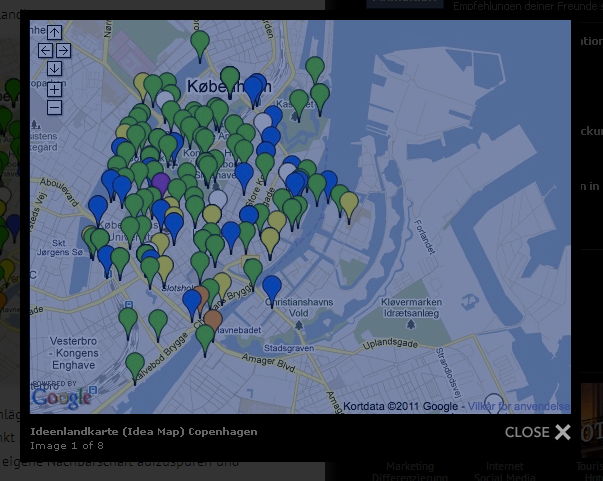 17. Europäischer Verwaltungskongress in Bremen, 15. März 2012, Marc Groß und Andreas Pamp
Seite 7
Bildquelle: http://www.andersdenken.at/open-innovation-kopenhagen/ (Abruf: 12.03.2012)
Ein Beispiel für Crowdsourcing
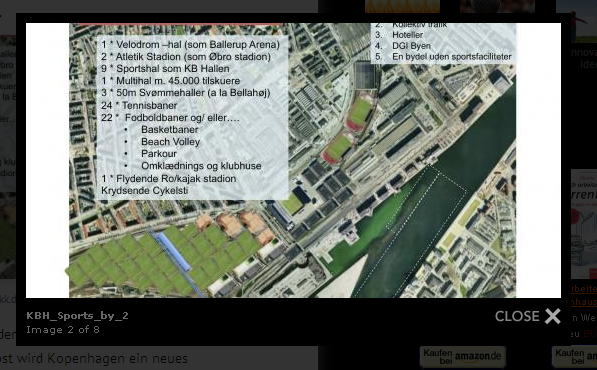 17. Europäischer Verwaltungskongress in Bremen, 15. März 2012, Marc Groß und Andreas Pamp
Seite 8
Bildquelle: http://www.andersdenken.at/open-innovation-kopenhagen/ (Abruf: 12.03.2012)
Ein Beispiel für Crowdsourcing
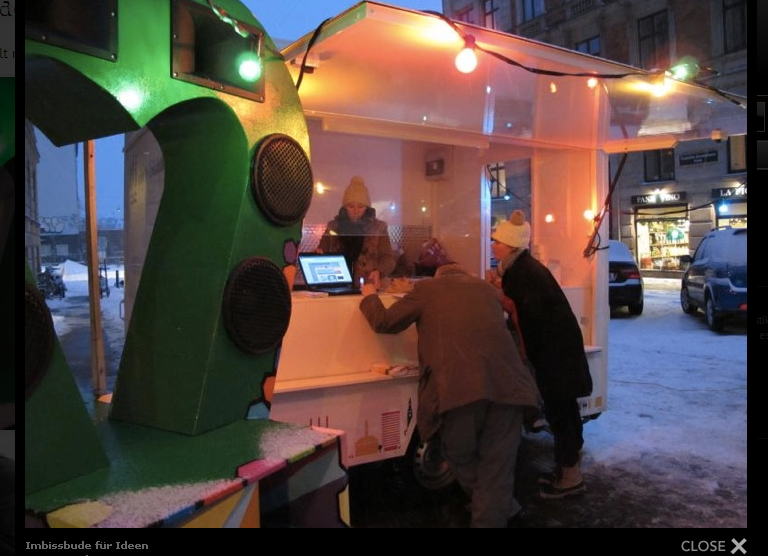 17. Europäischer Verwaltungskongress in Bremen, 15. März 2012, Marc Groß und Andreas Pamp
Seite 9
Bildquelle: http://www.andersdenken.at/open-innovation-kopenhagen/ (Abruf: 12.03.2012)
Machen wir Facebook oder Twitter?


… die falsche Frage!?
17. Europäischer Verwaltungskongress in Bremen, 15. März 2012, Marc Groß und Andreas Pamp
Seite 10
KGSt-Zielfelder des strategischen Managements
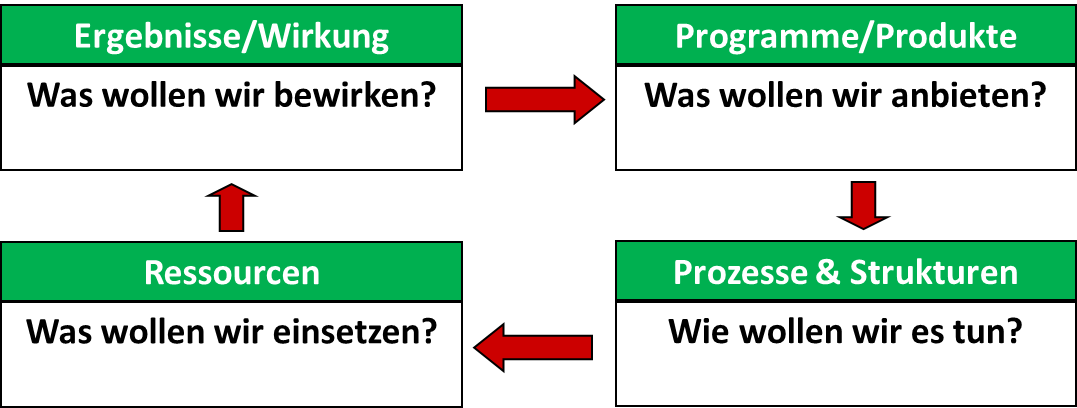 17. Europäischer Verwaltungskongress in Bremen, 15. März 2012, Marc Groß und Andreas Pamp
Seite 11
Regionale Identität?
Emotionale
Verbundenheit
WIR-Gefühl
Bürgerengagement
Soziale Verantwortung
Teil einer Gemeinschaft
Geschichtliche und heimatliche Eigenart wahren
Ökologische Verantwortung
17. Europäischer Verwaltungskongress in Bremen, 15. März 2012, Marc Groß und Andreas Pamp
Seite 12
„Aktivierung der Beteiligten für ihre eigenen Angelegenheiten, die die in der örtlichen Gemeinschaft lebendigen Kräfte zur eigen-verantwortlichen Erfüllung öffentlicher Auf-gaben der engeren Heimat zusammenfließt mit dem Ziel, das Wohl der Einwohner zu fördern und die geschichtliche und heimatliche Eigenart zu wahren“
(BverfGE 11, 266/275f).
17. Europäischer Verwaltungskongress in Bremen, 15. März 2012, Marc Groß und Andreas Pamp
Seite 13
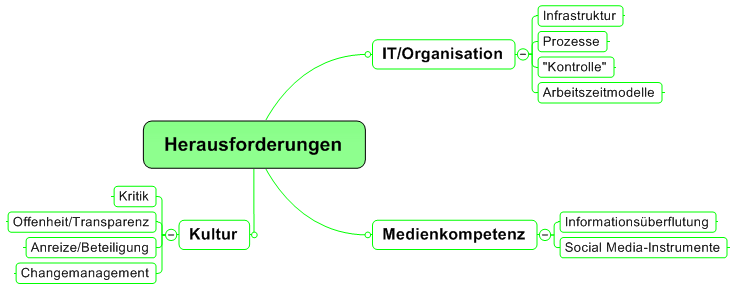 17. Europäischer Verwaltungskongress in Bremen, 15. März 2012, Marc Groß und Andreas Pamp
Seite 14
Zwei Organisationsmodelle miteinander verbinden
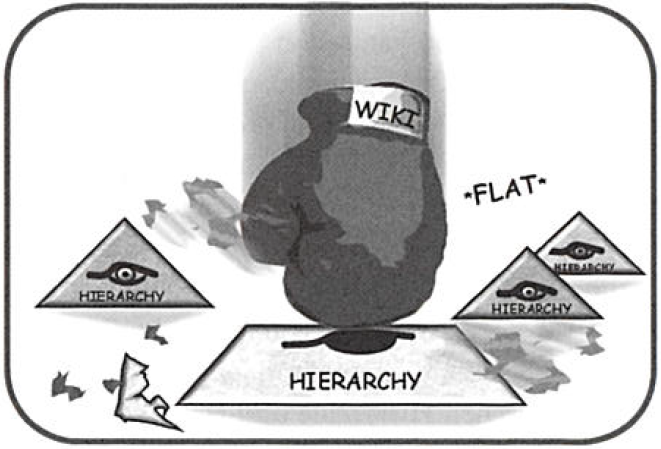 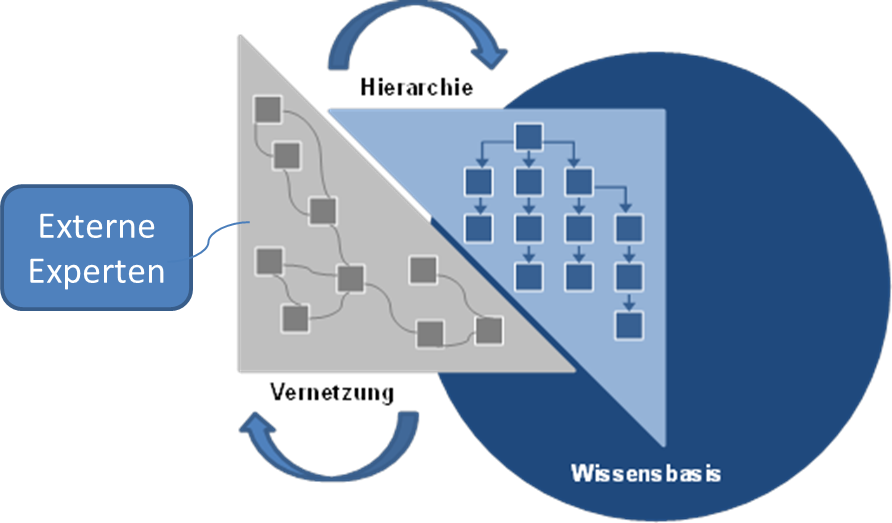 17. Europäischer Verwaltungskongress in Bremen, 15. März 2012, Marc Groß und Andreas Pamp
Seite 15
Bildquelle (links): Schönefeld (2009), S. 89; Bildquelle (rechts): Lembke (2011), S. 188
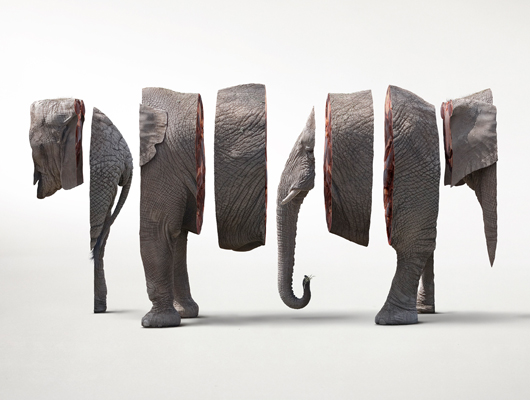 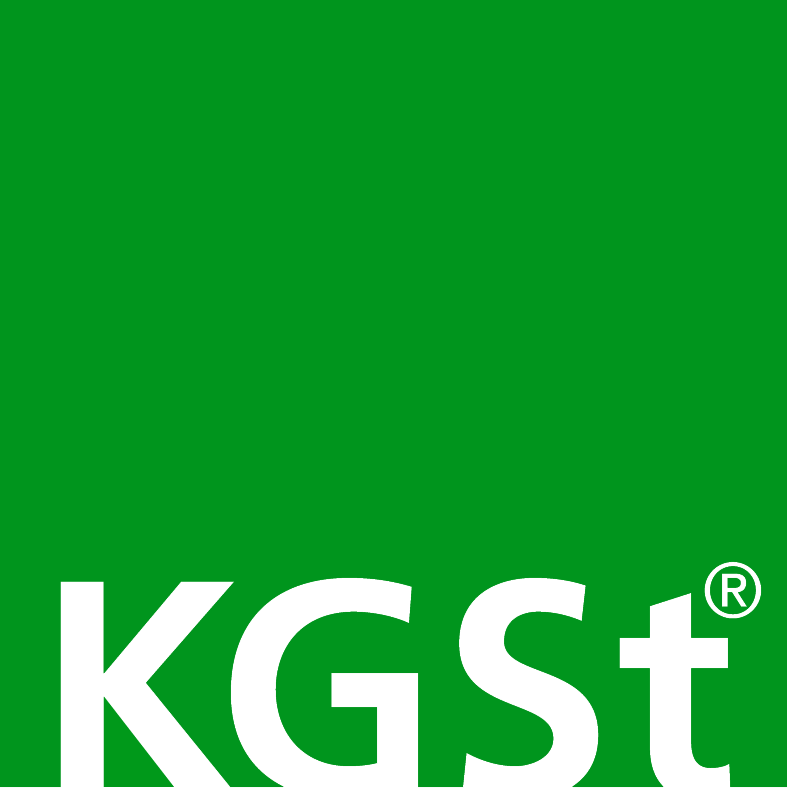 Think Big!
Start Small!
© KGSt® Köln,
17. Europäischer Verwaltungskongress in Bremen, 15. März 2012, Marc Groß und Andreas Pamp
Seite 16
Hinweis: Für diese Folie musste kein Tier sterben!
Marc Groß
Referent für Informationsmanagement
Telefon +49 221 37689-32 Marc.Gross@kgst.de
www.kgst.de
Andreas Pamp
Referent für Informationsmanagement
Telefon +49 221 37689-25 Andreas.Pamp@kgst.de